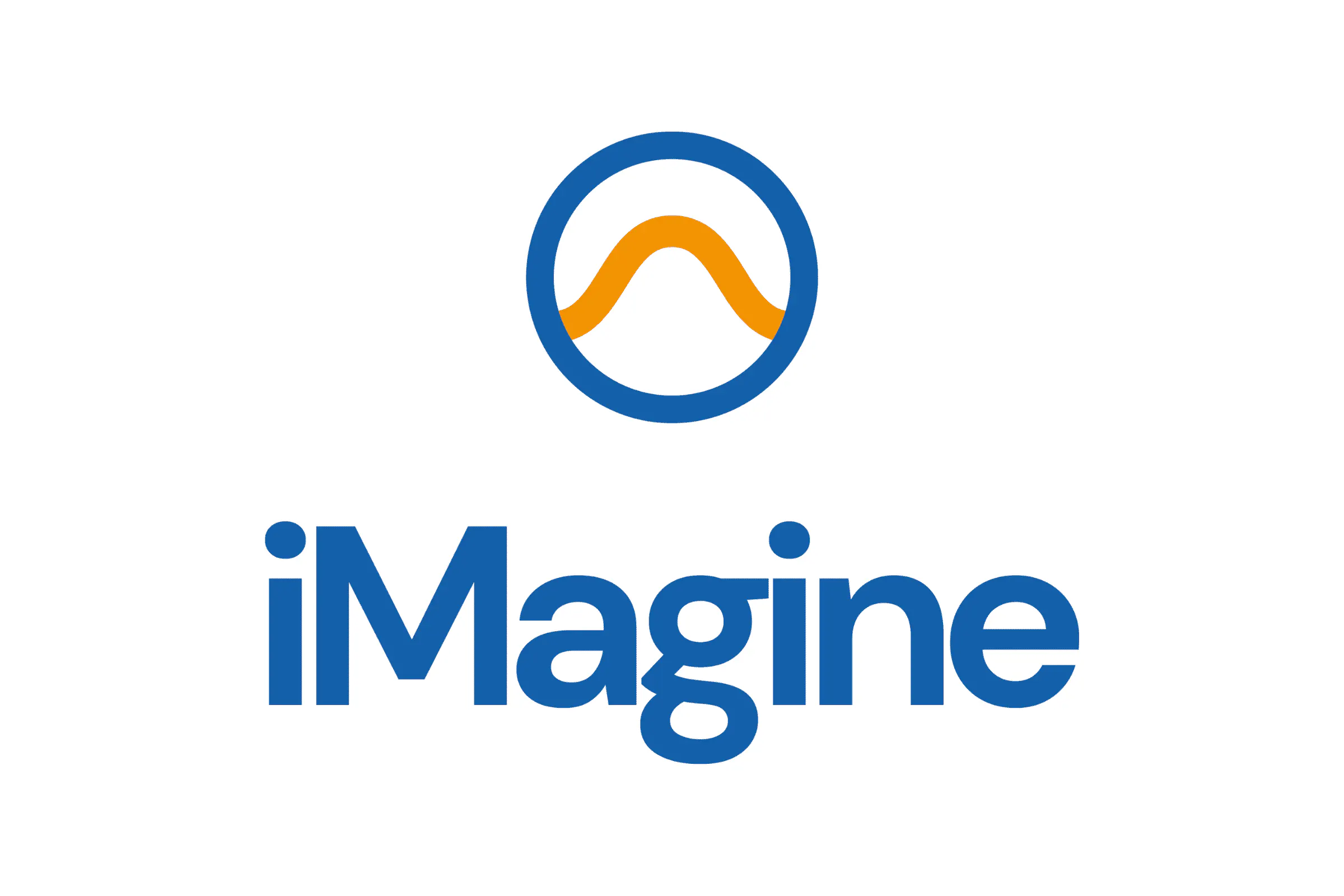 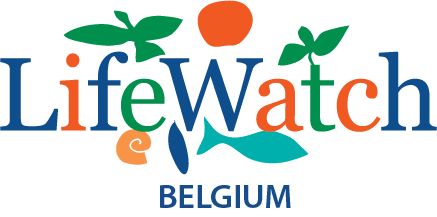 AI in marine sciences:
Classifying vessels using CNNs based on underwater acoustics
Decrop Wout, Parcerisas Clea, Schall Elena, Debusschere Elisabeth, Deneudt Klaas
Automatic Identification System (AIS)
Monitoring MPA’s
AIS
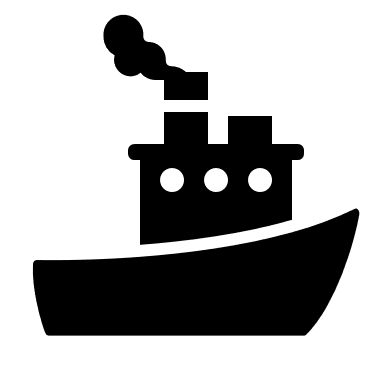 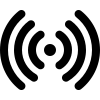 AIS data: 
Coordinates
Timestamp
vessel information
AIS
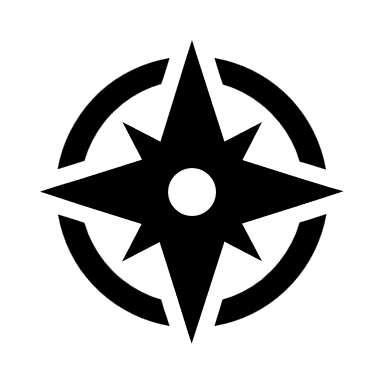 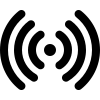 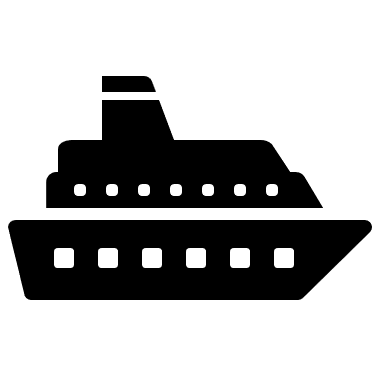 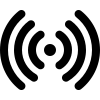 AIS
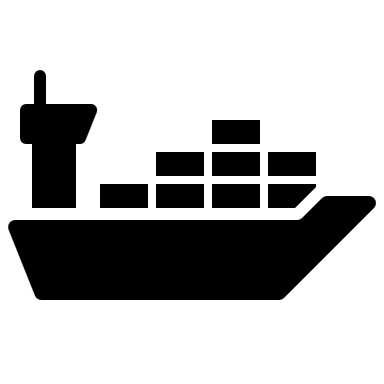 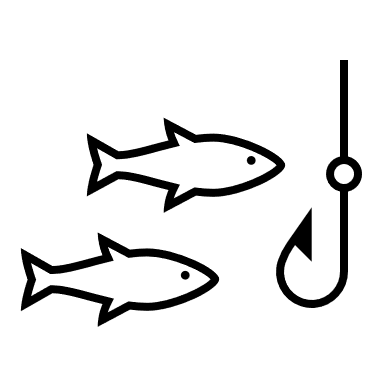 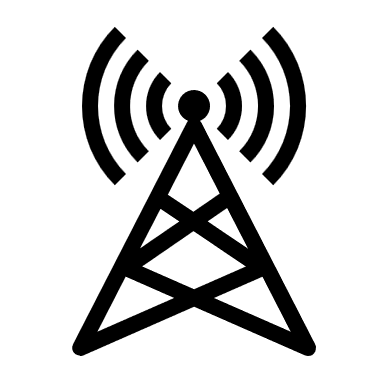 Automatic Identification System (AIS)
Monitoring MPA’s
AIS
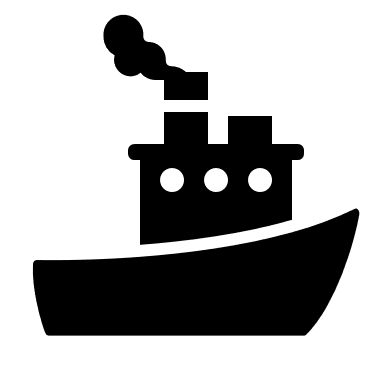 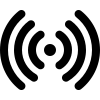 AIS
MPA
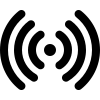 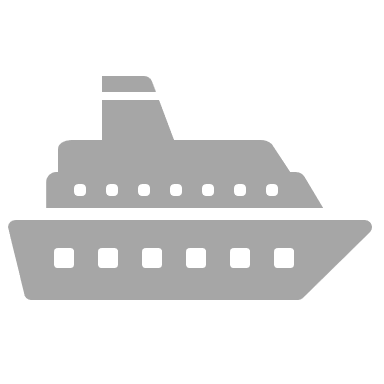 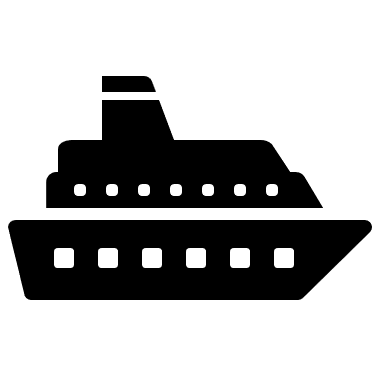 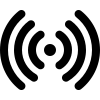 AIS
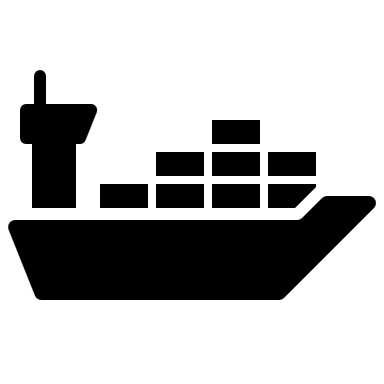 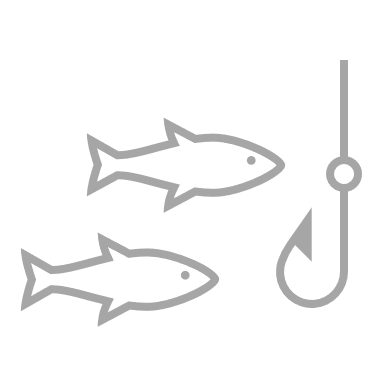 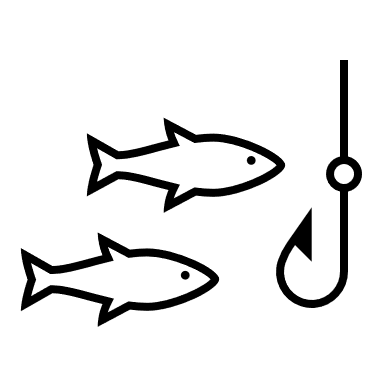 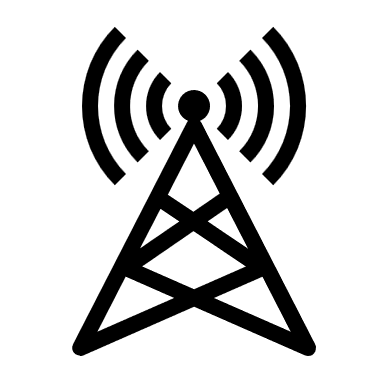 Linking the data through Timestamps
Calculating the distance
Creating the database
AIS
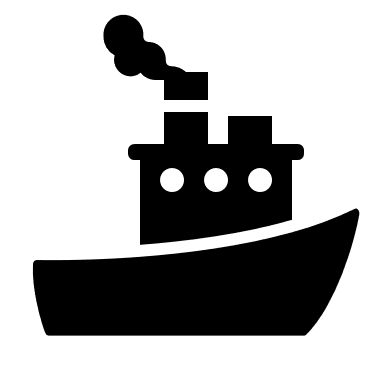 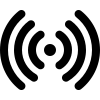 distance
Hydrophone
AIS
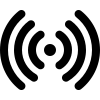 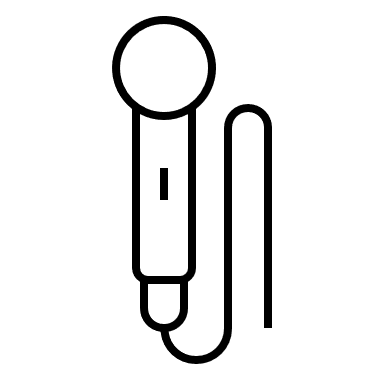 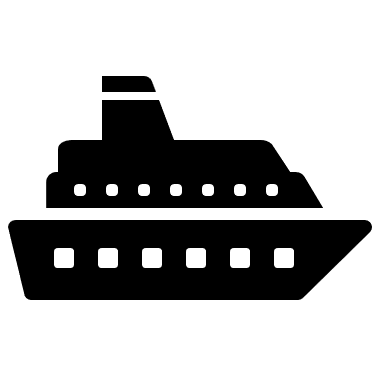 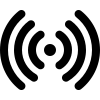 AIS
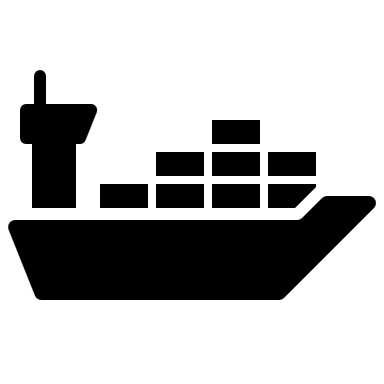 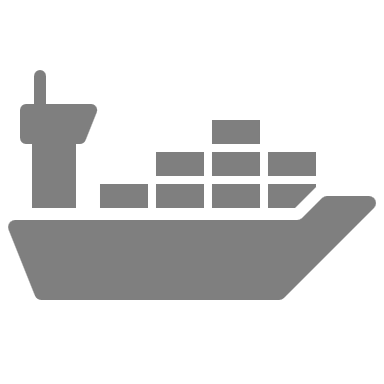 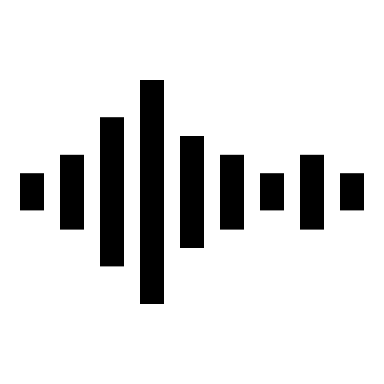 AIS data: 
Coordinates
Timestamp
vessel information
Database
Hydrophone recordings
Coordinates
Timestamp
recording
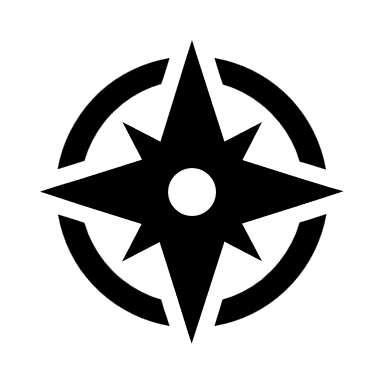 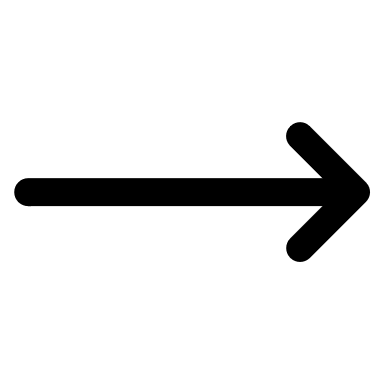 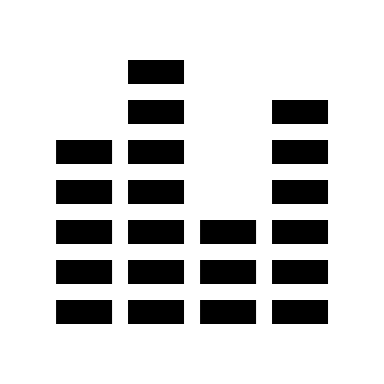 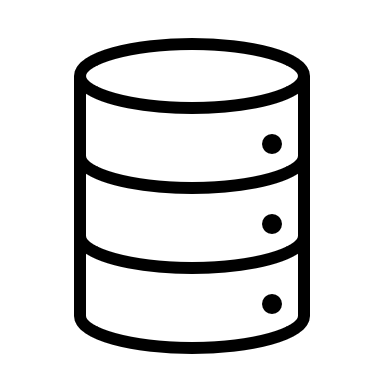 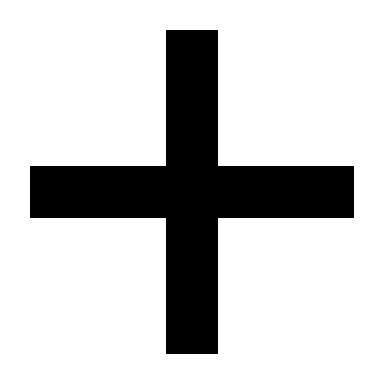 The power spectral density is in function of the distance
Checking the data
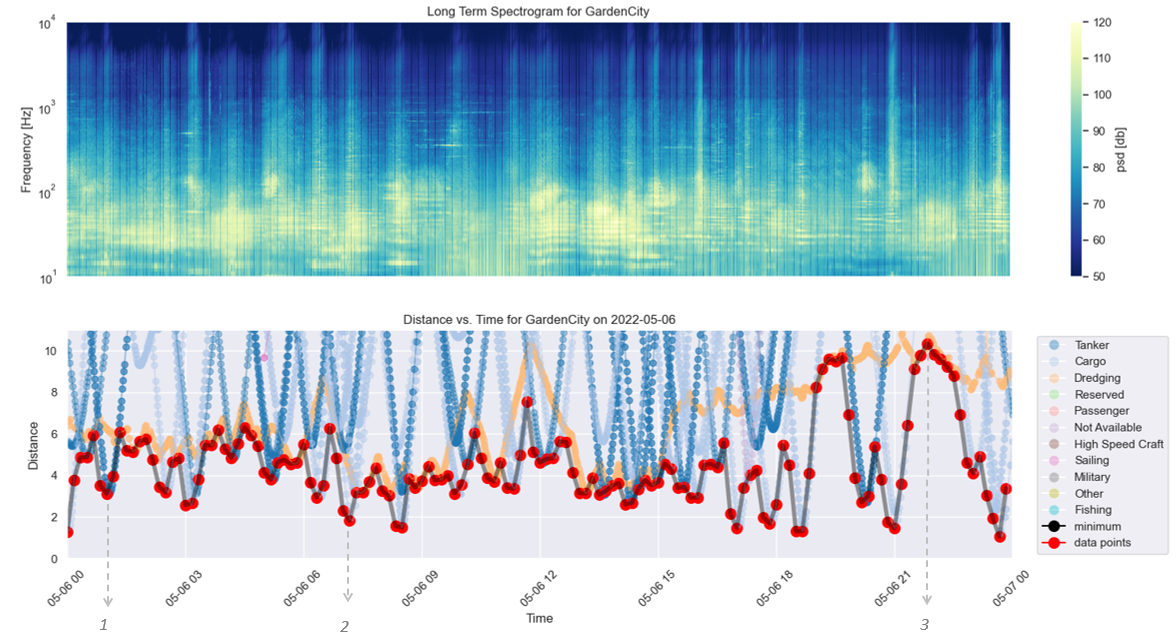 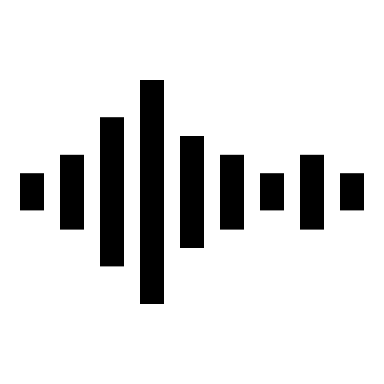 Model architecture
Creating the model
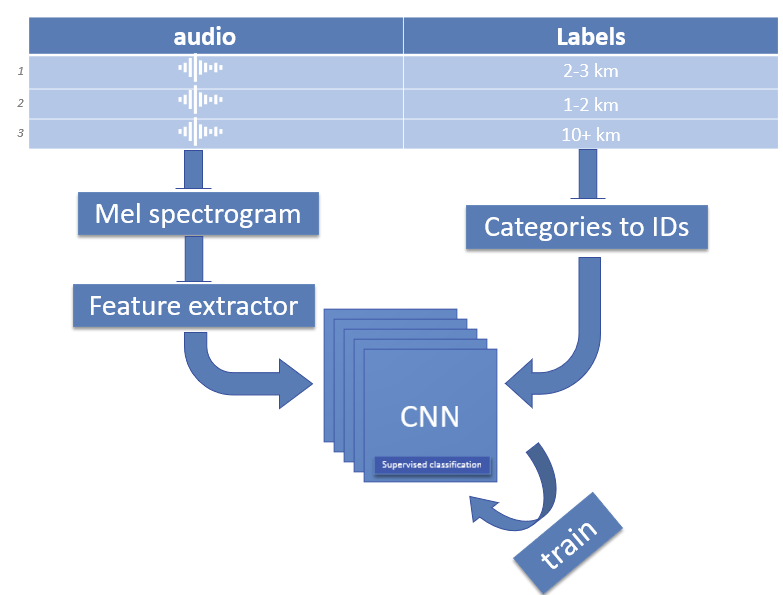 CLAP model pre-trained on bioacoustics.
Predictions plotted on database
Results North Sea
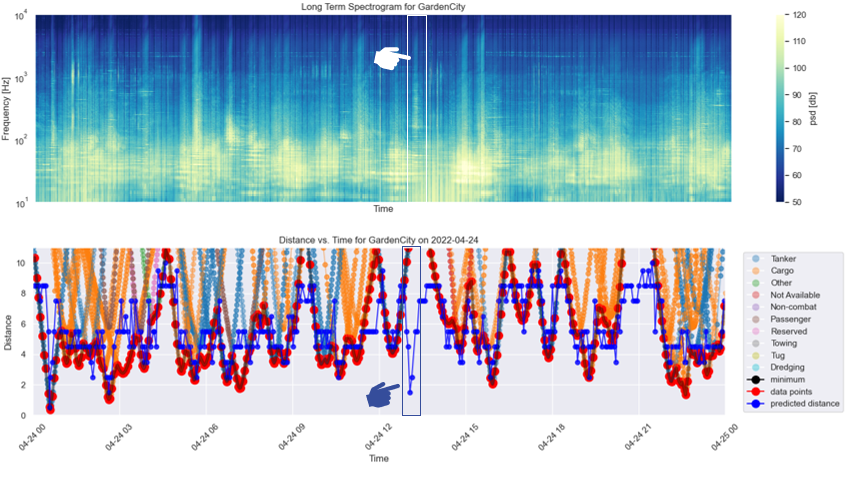 Model is able to identify false negatives from dataset.
Results North Sea vs DCLDE
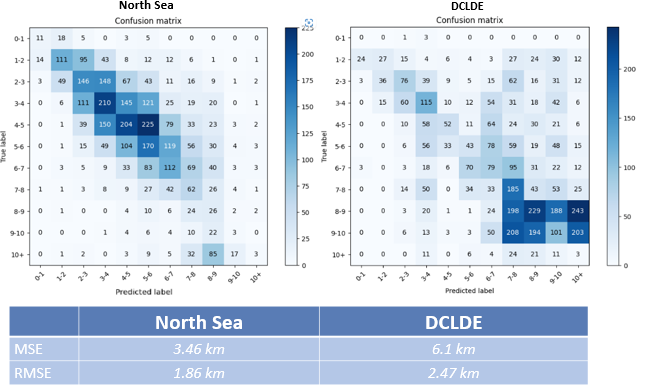 Model re-trained on 2.8k DCLDE data-points from vessel track. 

Slighly overestimates the distance but still able to classify/detect
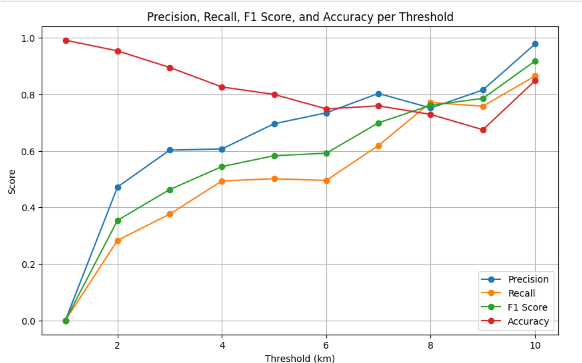 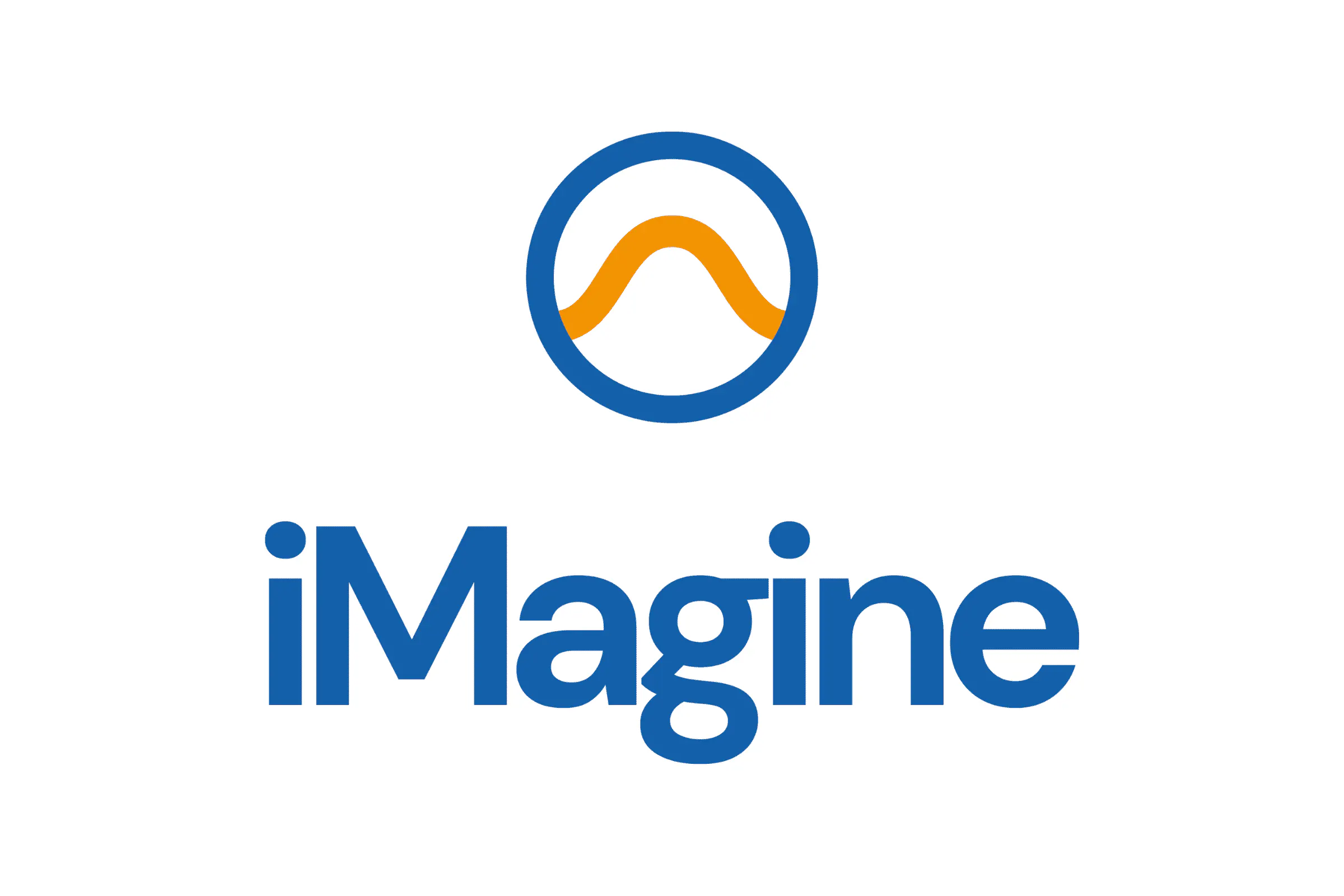 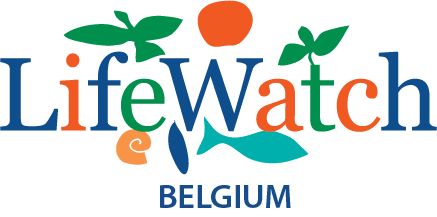 The team:
Wout Decrop
Clea Parcerisas
Elena Schall
Elisabeth Debusschere 
Klaas Deneudt

The MOC and acoustics team
ChatGPT
Thank you
wout.decrop@vliz.be